Государственное казенное общеобразовательное учреждение
«Специальная (коррекционная) общеобразовательная школа-интернат № 27»
Тема занятия:

Деловые бумаги Автобиография
Составила 
Данилова Л.В.
Наша цель:
научиться рассказывать о себе, составлять и писать автобиографию
Попробуйте решить ребусы
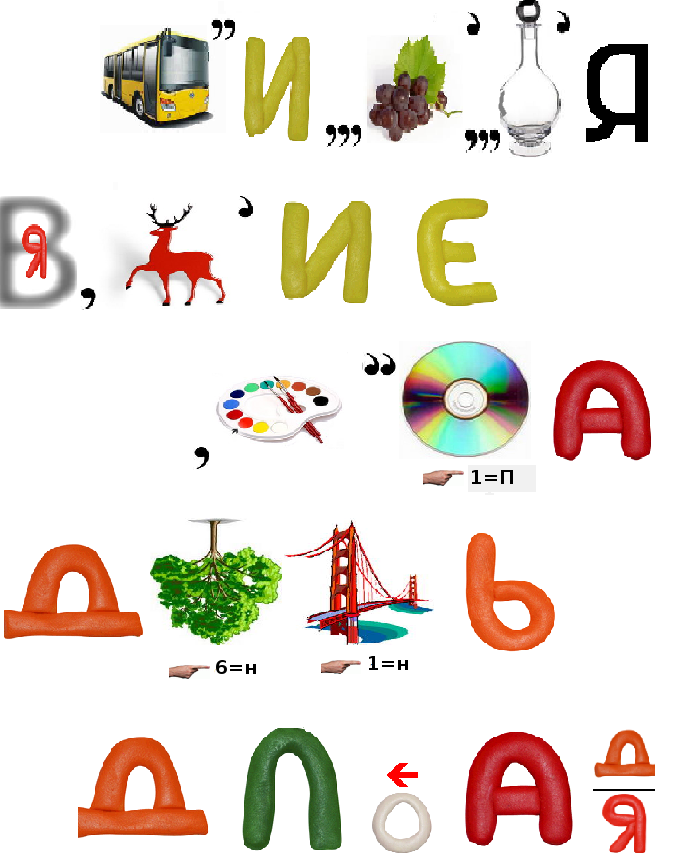 автобиография
заявление
расписка
доверенность
докладная
Деловые бумаги
1. Заявление.
2. Автобиография.
3. Доверенность.
4. Расписка.
5. Докладная.
6. Объяснительная.

Как вы думаете, почему в словах некоторые гласные буквы выделены другим цветом?
Вопрос:
Какие деловые бумаги необходимы для поступления в колледж или на работу?
Ответ:
Заявление. 
Автобиография.
Автобиография – это сочинение, в котором автор излагает (описывает) историю своей собственной жизни.
Правила написания автобиографии
- единая внешняя форма (лист А4)
Название документа 
(по центру верхней строки)
     Текст документа 
(каждая часть с красной строки)
	
	___________________________________
_____________________________________________________________
_____________________________________________________________
	__________________________________________________
_____________________________________________________________
	__________________________________________________
_____________________________________________________________
_____________________________________________________________
	__________________________________________________

Дата(слева)          подпись (по  центру)     расшифровка(справа)
План автобиографии.
Сколько частей в плане? Назовите их.
Автобиография

	ФИО, дата и место рождения. (Я, Иванова Юлия
Сергеевна, родилась ………. в г. ………………………….).
	Родители. ( Мой отец,  (ФИО), работает …….
Моя мать, ,  (ФИО), работает …….).
	Образование. (В …… поступил(а) в (название
школы), в …….. окончил(а).
	Занятия в кружках и секциях, значительные
награды. (В школе посещал(а)………………..
Участвовал(а) в ………….. Имею дипломы 1,2,3 степени).
	Адрес. (Мой адрес:…………………………………………)
        
.___.______2021г.             Подпись                Фамилия
Упражнение 1
Задание: Прочитайте текст автобиографии и скажите, почему документ попросили переписать.
Автобиография
	Я, Иванов Иван Иванович, родился 09.01.1999 г. в г. Собинка.
	Мой отец, Иванов Иван Петрович,  индивидуальный предприниматель, занимается грузоперевозками. Моя мать,  Иванова Мария Ивановна, безработная.
	Мой адрес:  Владимирская область,  Собинский р-он, г. Собинка, ул. Ленина, д.57, кв.5.
	1 июля.
Ошибки:
- нет сведений об образовании;
- нет сведений о занятиях в кружках, увлечениях, достижениях;
неверный формат даты;
 нет подписи.
Упражнение 2
Образец написания автобиографии
Автобиография

	Я, Иванов Иван Иванович, родился 09.01.1999 г. в г. Собинка.
	Мой отец, Иванов Иван Петрович,  индивидуальный предприниматель, занимается грузоперевозками. Моя мать,  Иванова Мария Ивановна, безработная.
	В 2008г. я поступил  в Ковровскую  специальную (коррекционную )
общеобразовательную школу-интернат для слабослышащих детей. В 2019 г. окончил ГКОУ ВО «Специальная (коррекционная) общеобразовательная школа-интернат г. Коврова для глухих, слабослышащих и позднооглохших детей» .
	В школе посещал секцию «Шахматы», участвовал в шахматных турнирах, имею дипломы 2 и 3 степени. Увлекаюсь волейболом.
	Мой адрес:  Владимирская область,  Собинский р-он, г. Собинка, ул. Ленина, д.57, кв.5.
	01 .07.2019г.               Иванов                                        И.И. Иванов
Домашнее задание
Написать автобиографию по плану